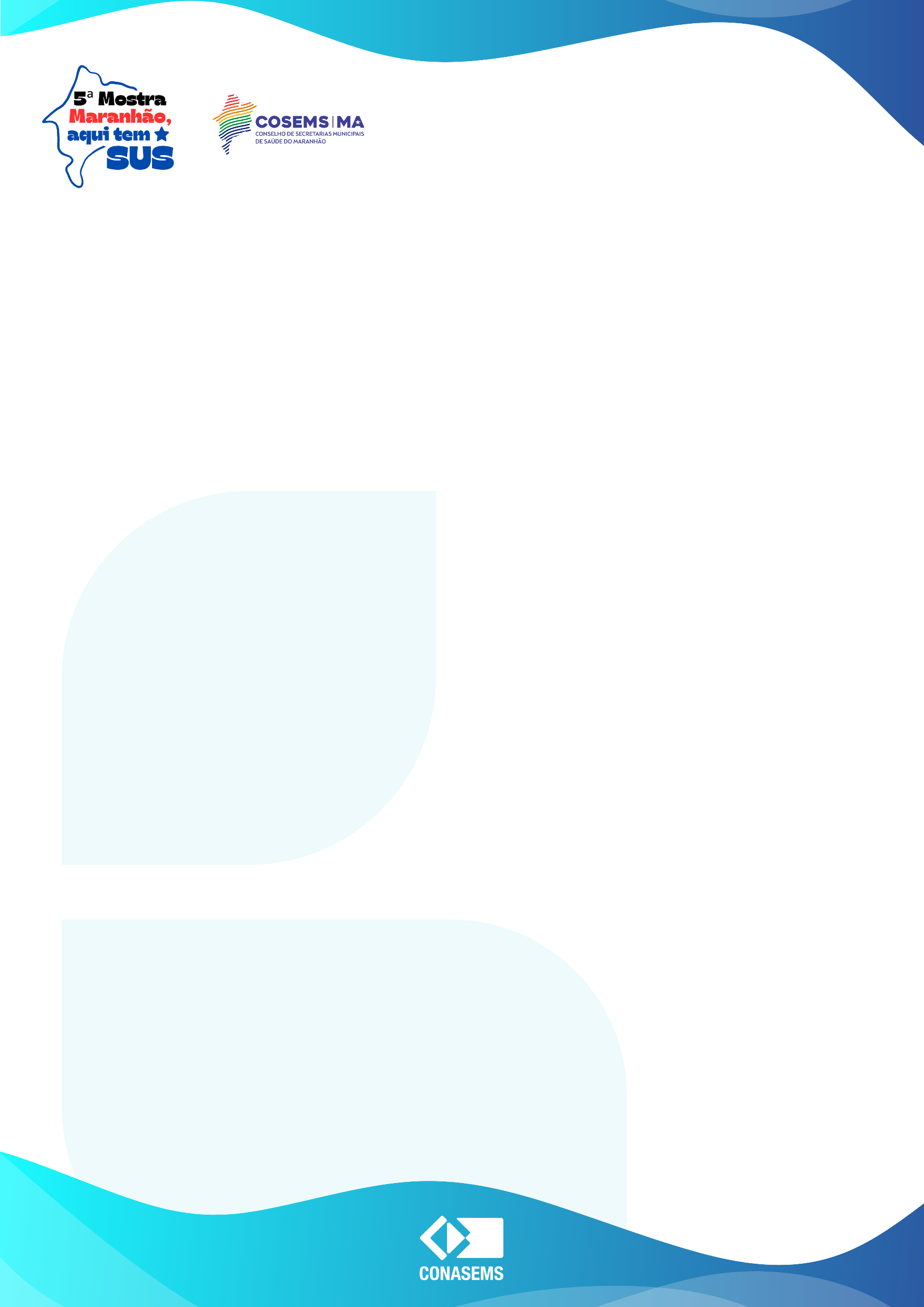 MUNICÍPIO
INSIRXXXA O TÍTULO DO SEU TRABALHO NESTE ESPAÇO, INSIRA O TÍTULO DO SEU TRABALHO
Palavras-chave:
RESPONSÁVEL DO TRABALHO – CARGO
OUTROS AUTORES – CARGO
INTRODUÇÃO
Fotos: TÍTULO DA FOTO.
Dos 120 trabalhos inscritos, 88 experiências foram selecionadas para participar da Mostra, 32 municípios e 16 regiões de Saúde. Os projetos foram apresentados para uma banca especializada, formada por representantes de universidades públicas e particulares do Maranhão. 
17 experiências foram selecionadas e certificadas e participarão da 18ª Mostra “Brasil aqui tem SUS”, durante o XXXVII Congresso Nacional de Secretarias Municipais de Saúde (CONASEMS), no mês de julho, em Goiânia-GO. Os 03 (três) primeiros colocados terão direito a passagens (São Luís – Goiânia) e hospedagem para participar do Congresso.
Dos 120 trabalhos inscritos, 88 experiências foram selecionadas para participar da Mostra, 32 municípios e 16 regiões de Saúde. Os projetos foram apresentados para uma banca especializada, formada por representantes de universidades públicas e particulares do Maranhão. 
Dos 120 trabalhos inscritos, 88 experiências foram selecionadas para participar da Mostra, 32 municípios e 16 regiões de Saúde.
OBJETIVOS
Dos 120 trabalhos inscritos, 88 experiências foram selecionadas para participar da Mostra, 32 municípios e 16 regiões de Saúde. Os projetos foram apresentados para uma banca especializada, formada por representantes de universidades públicas e particulares do Maranhão. 
17 experiências foram selecionadas e certificadas e participarão da 18ª Mostra “Brasil aqui tem SUS”, durante o XXXVII Congresso Nacional de Secretarias Municipais de Saúde (CONASEMS), no mês de julho, em Goiânia-GO. Os 03 (três) primeiros colocados terão direito a passagens (São Luís – Goiânia) e hospedagem para participar do Congresso.
Dos 120 trabalhos inscritos, 88 experiências foram selecionadas para participar da Mostra, 32 municípios e 16 regiões de Saúde. Os projetos foram apresentados para uma banca especializada, formada por representantes de universidades públicas e particulares do Maranhão.
RESULTADOS
Dos 120 trabalhos inscritos, 88 experiências foram selecionadas para participar da Mostra, 32 municípios e 16 regiões de Saúde. Os projetos foram apresentados para uma banca especializada, formada por representantes de universidades públicas e particulares do Maranhão. 
17 experiências foram selecionadas e certificadas e participarão da 18ª Mostra “Brasil aqui tem SUS”, durante o XXXVII Congresso Nacional de Secretarias Municipais de Saúde (CONASEMS), no mês de julho, em Goiânia-GO. Os 03 (três) primeiros colocados terão direito a passagens (São Luís – Goiânia) e hospedagem para participar do Congresso.
Dos 120 trabalhos inscritos, 88 experiências foram selecionadas para participar da Mostra, 32 municípios e 16 regiões de Saúde. Os projetos foram apresentados para uma banca especializada, formada por representantes de universidades públicas e particulares do Maranhão. 
Dos 120 trabalhos inscritos, 88 experiências foram selecionadas para participar da Mostra, 32 municípios e 16 regiões de Saúde.
METODOLOGIA
Dos 120 trabalhos inscritos, 88 experiências foram selecionadas para participar da Mostra, 32 municípios e 16 regiões de Saúde. Os projetos foram apresentados para uma banca especializada, formada por representantes de universidades públicas e particulares do Maranhão. 
17 experiências foram selecionadas e certificadas e participarão da 18ª Mostra “Brasil aqui tem SUS”, durante o XXXVII Congresso Nacional de Secretarias Municipais de Saúde (CONASEMS), no mês de julho, em Goiânia-GO. Os 03 (três) primeiros colocados terão direito a passagens (São Luís – Goiânia) e hospedagem para participar do Congresso.
Dos 120 trabalhos inscritos, 88 experiências foram selecionadas para participar da Mostra, 32 municípios e 16 regiões de Saúde. Os projetos foram apresentados para uma banca especializada, formada por representantes de universidades públicas e particulares do Maranhão. 
Dos 120 trabalhos inscritos, 88 experiências foram selecionadas para participar da Mostra, 32 municípios e 16 regiões de Saúde. 
Dos 120 trabalhos inscritos, 88 experiências foram selecionadas para participar da Mostra, 32 municípios e 16 regiões de Saúde. Os projetos foram apresentados para uma banca especializada, formada por representantes de universidades públicas e particulares do Maranhão.
CONCLUSÃO
Dos 120 trabalhos inscritos, 88 experiências foram selecionadas para participar da Mostra, 32 municípios e 16 regiões de Saúde. Os projetos foram apresentados para uma banca especializada, formada por representantes de universidades públicas e particulares do Maranhão. 17 experiências foram selecionadas e certificadas e participarão da 18ª Mostra “Ba  inscritos.
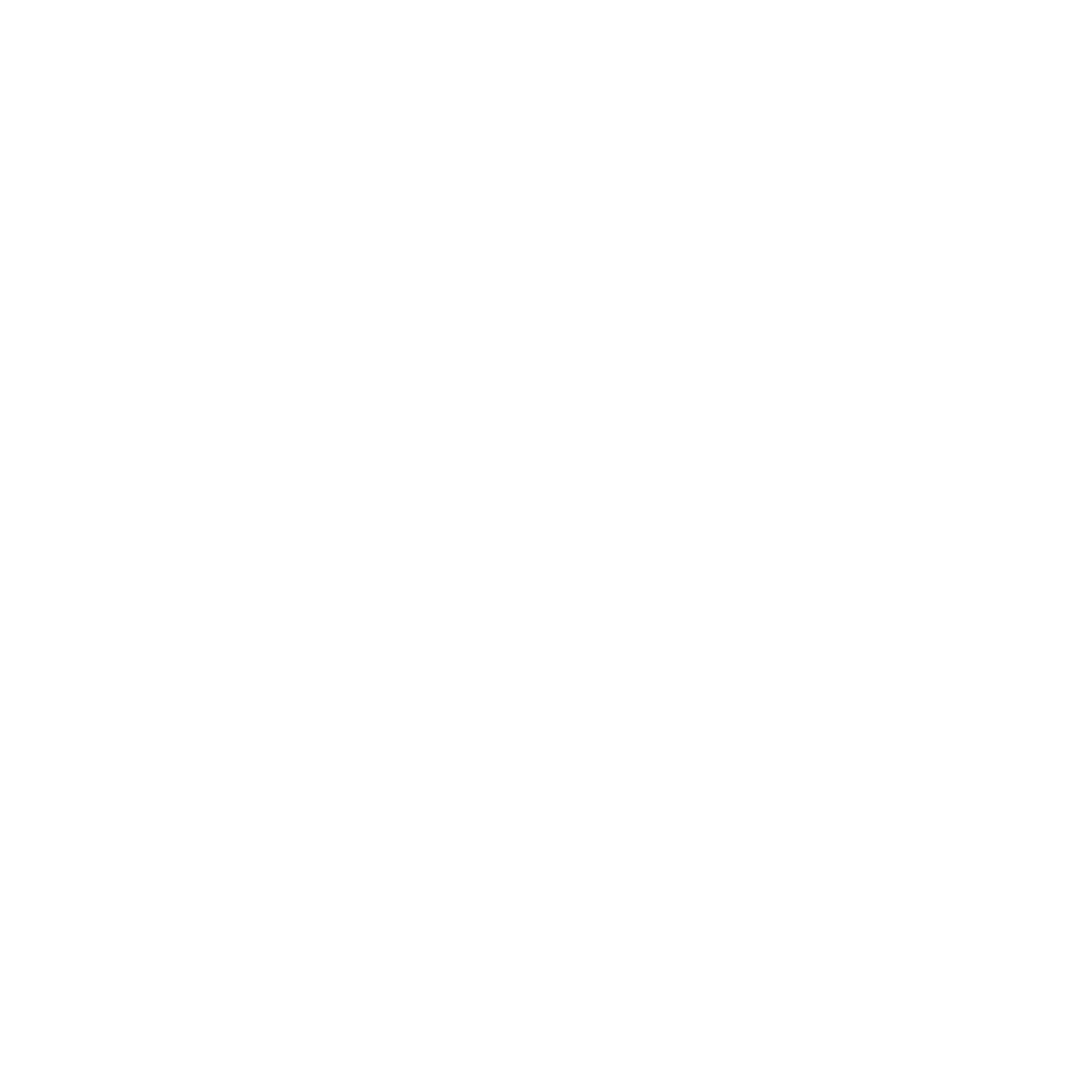